Project and Program Comms Plan
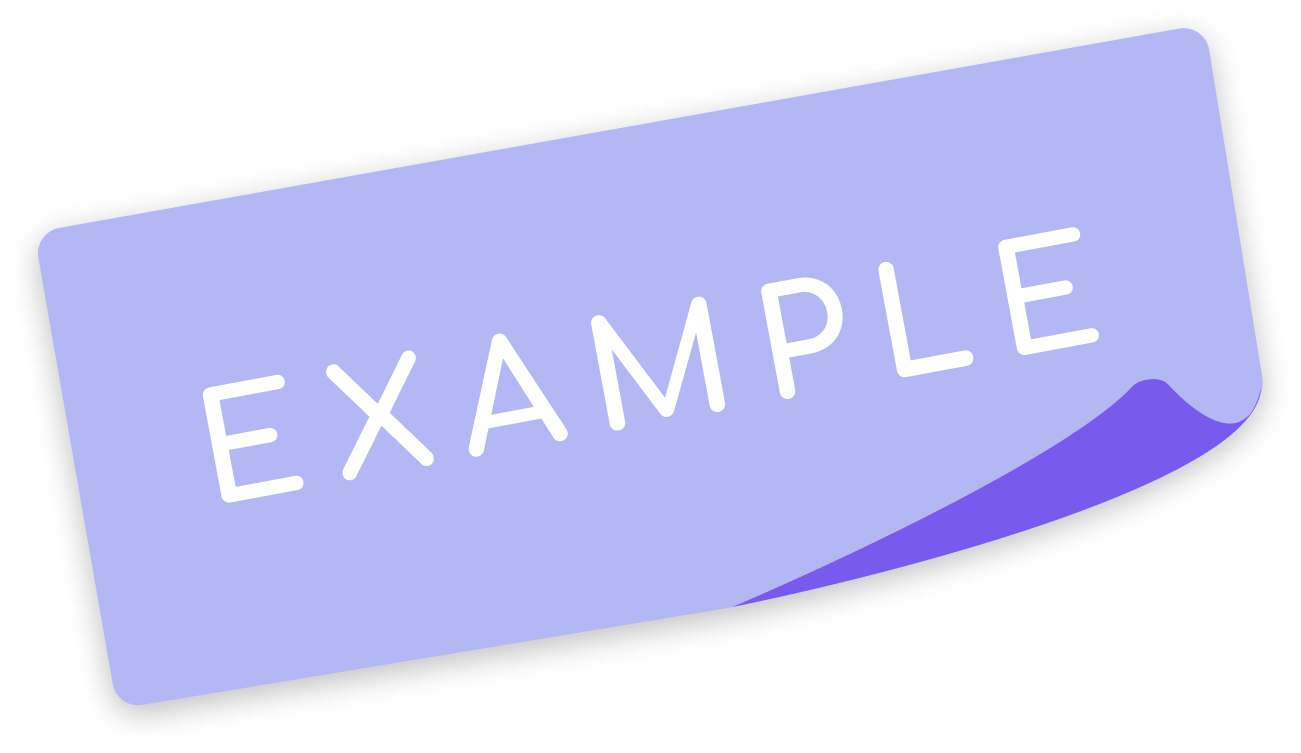 Before and During Implementation
1 Week before Go Live Date
At the implementation start date
3 weeks before planned Go Live Date
To All Employees: Share instructions and guidance (digital + physical + onsite event) on how/where the employees can access and log in into JobPts
To All Employees: Announce the new platform and the planned goals that are to be achieved and Survey the end users
To Early Adopters: Test the platform and provide final feedback
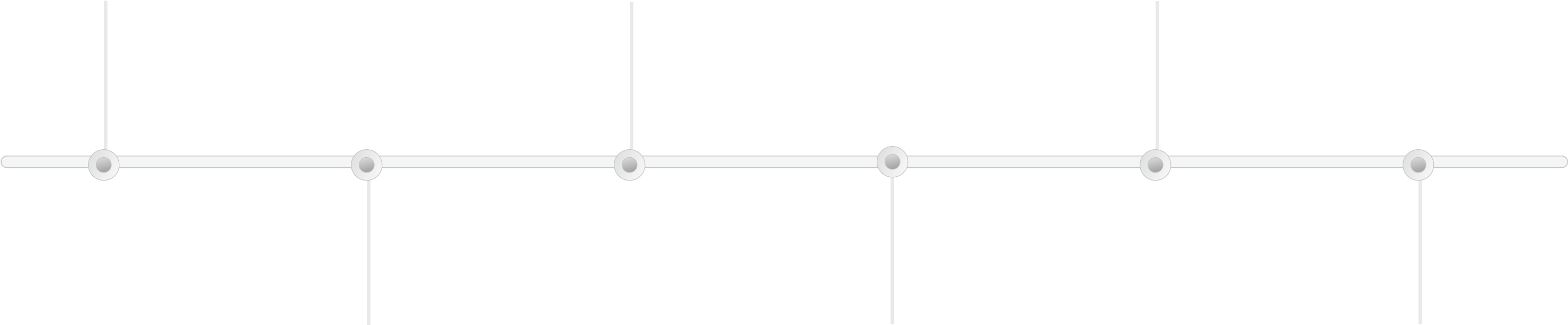 1 month before Go Live
2 week before planned Go Live Date
Go-Live
To All Employees: Share summary results from the survey with the employees and introduce the JobPts platform
To Admins: Inform the Admins on the training sessions plan (start date, duration, and number of sessions)
To All Employees: Launch Go-Live video and comms to all employees
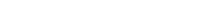 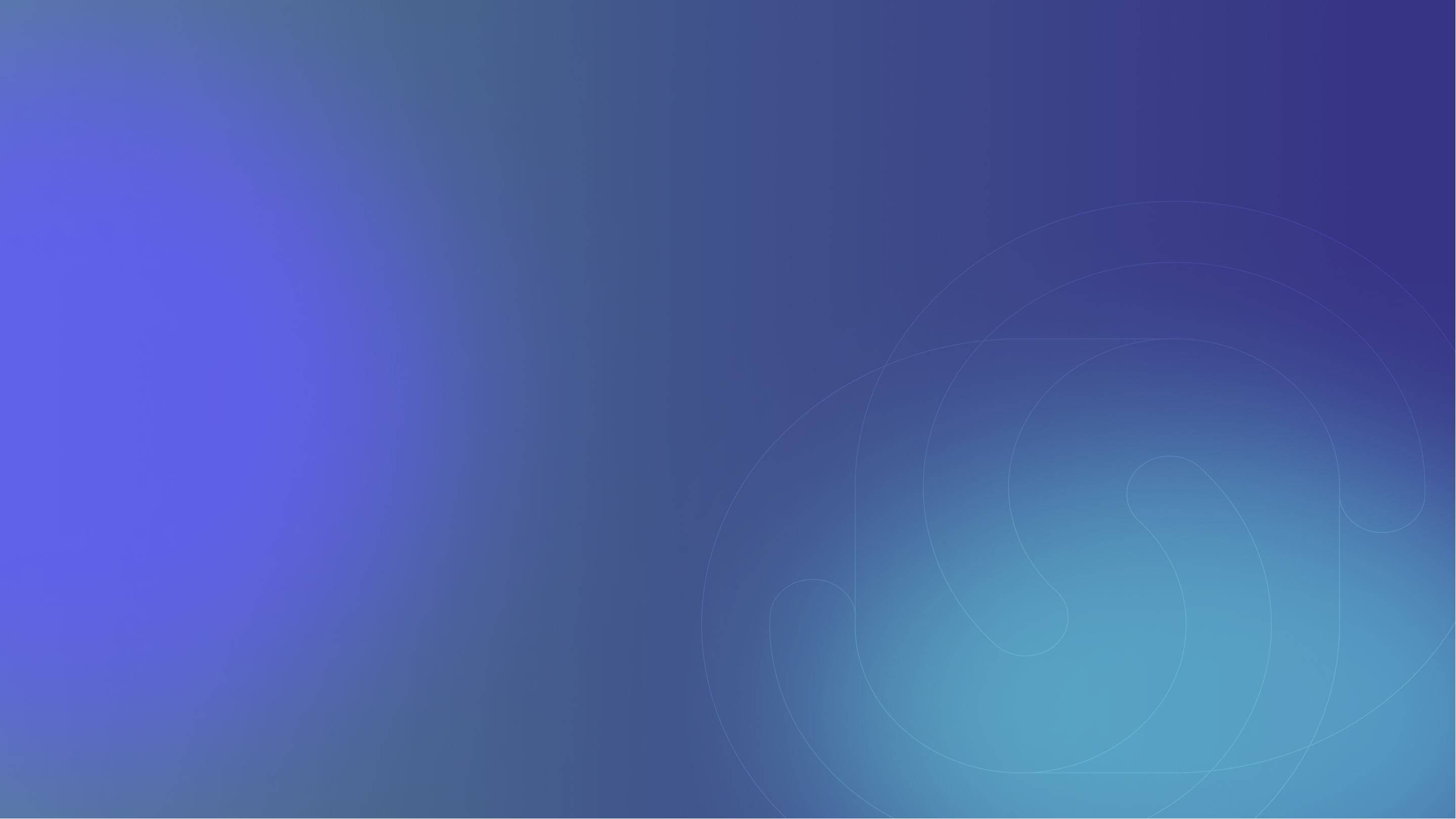 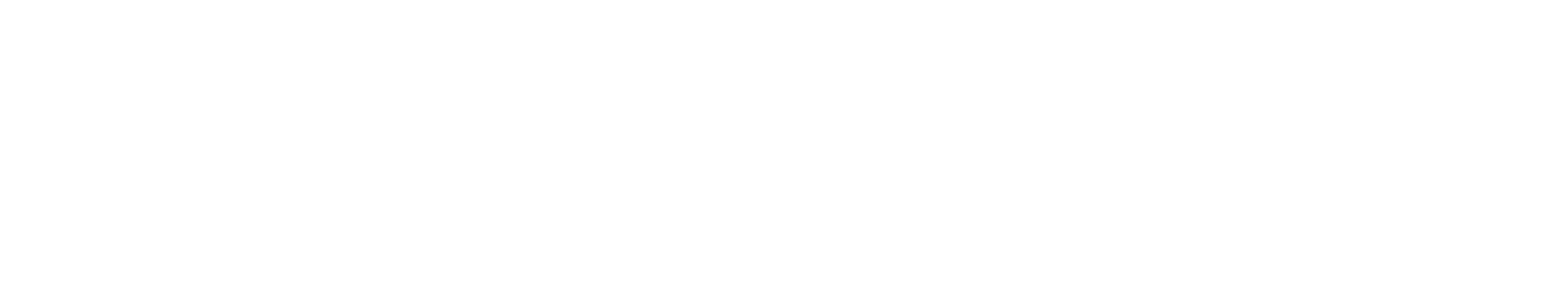 Thank you!
www.semoscloud.com
contact@semoscloud.com

(US) +1 (571) 842-1117
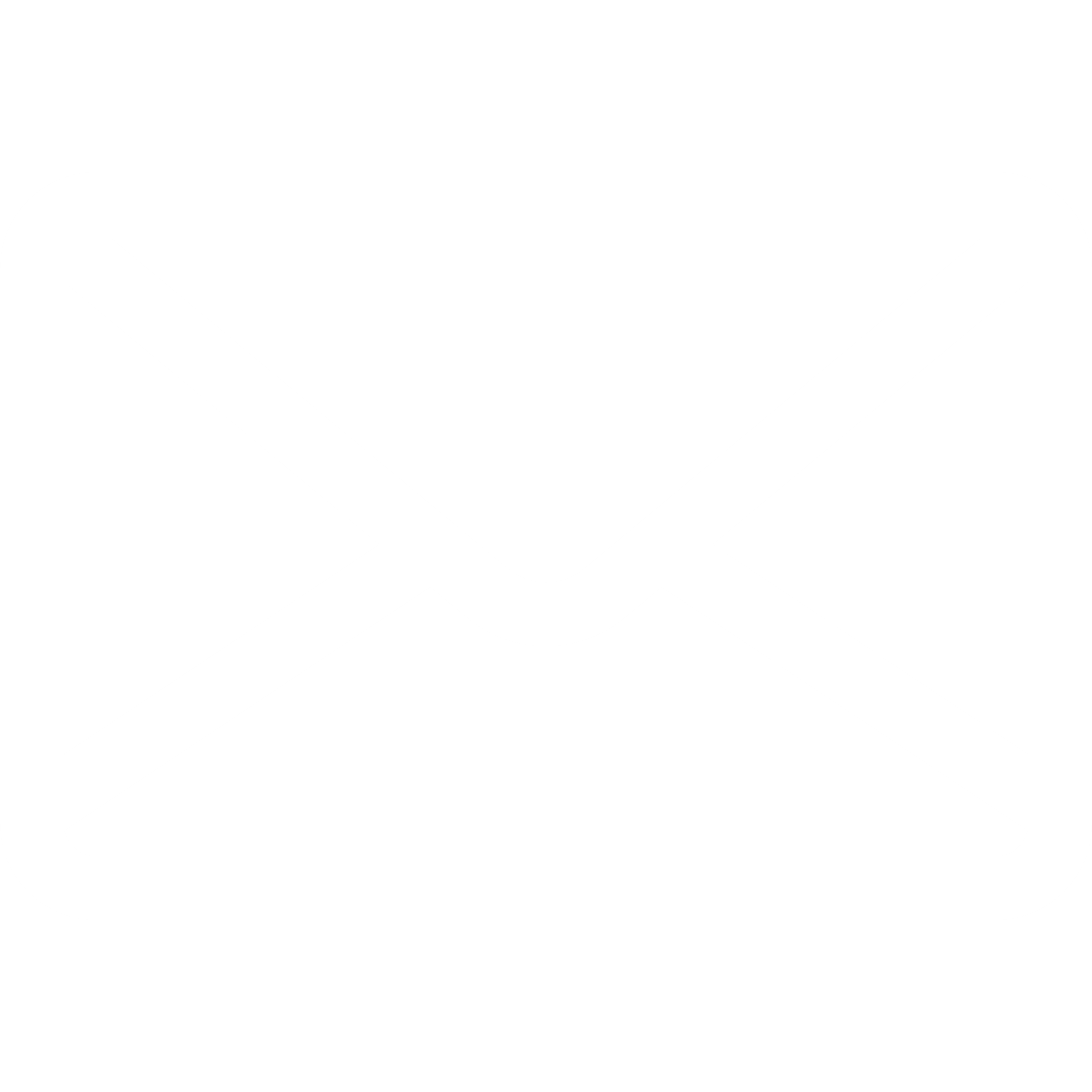 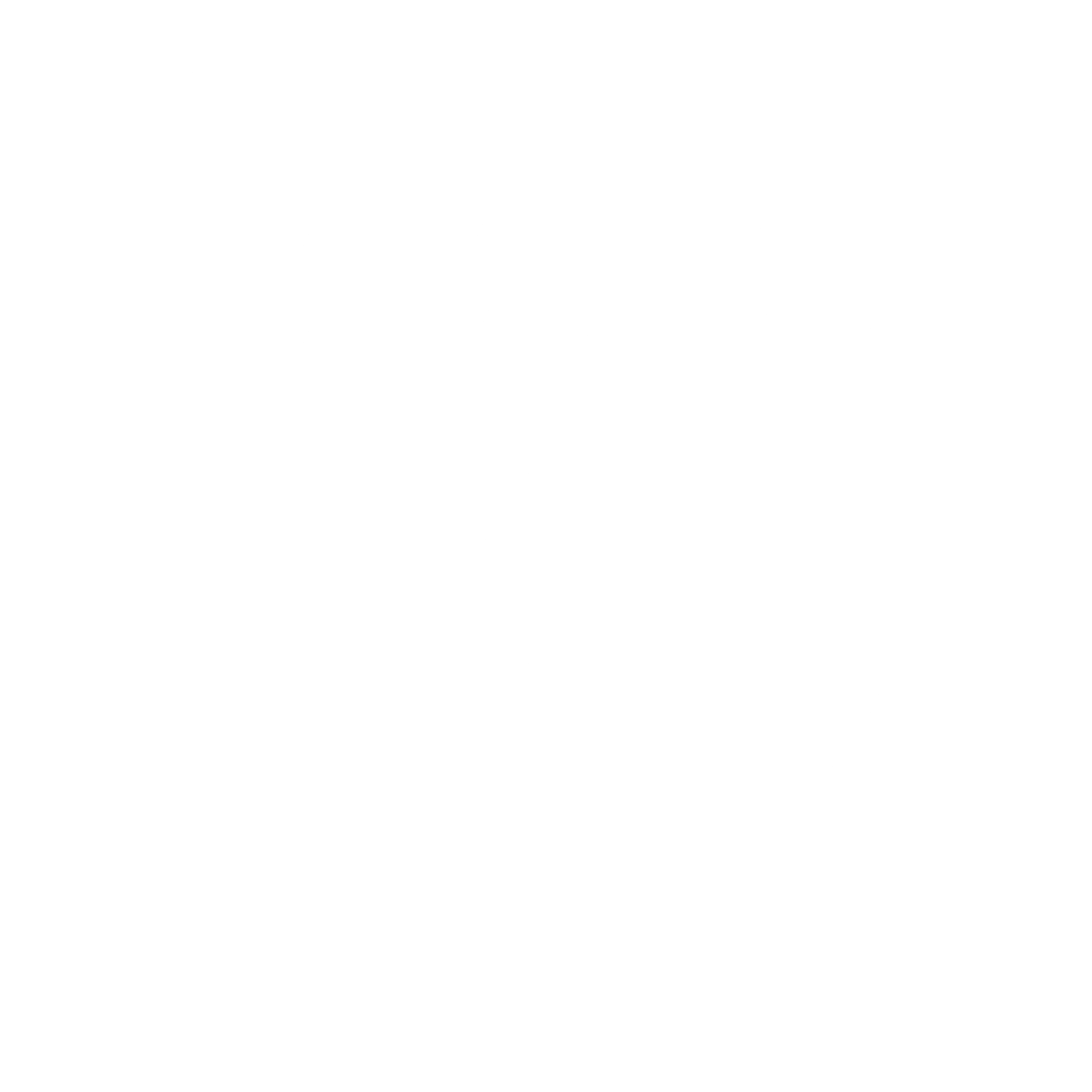 @semoscloud
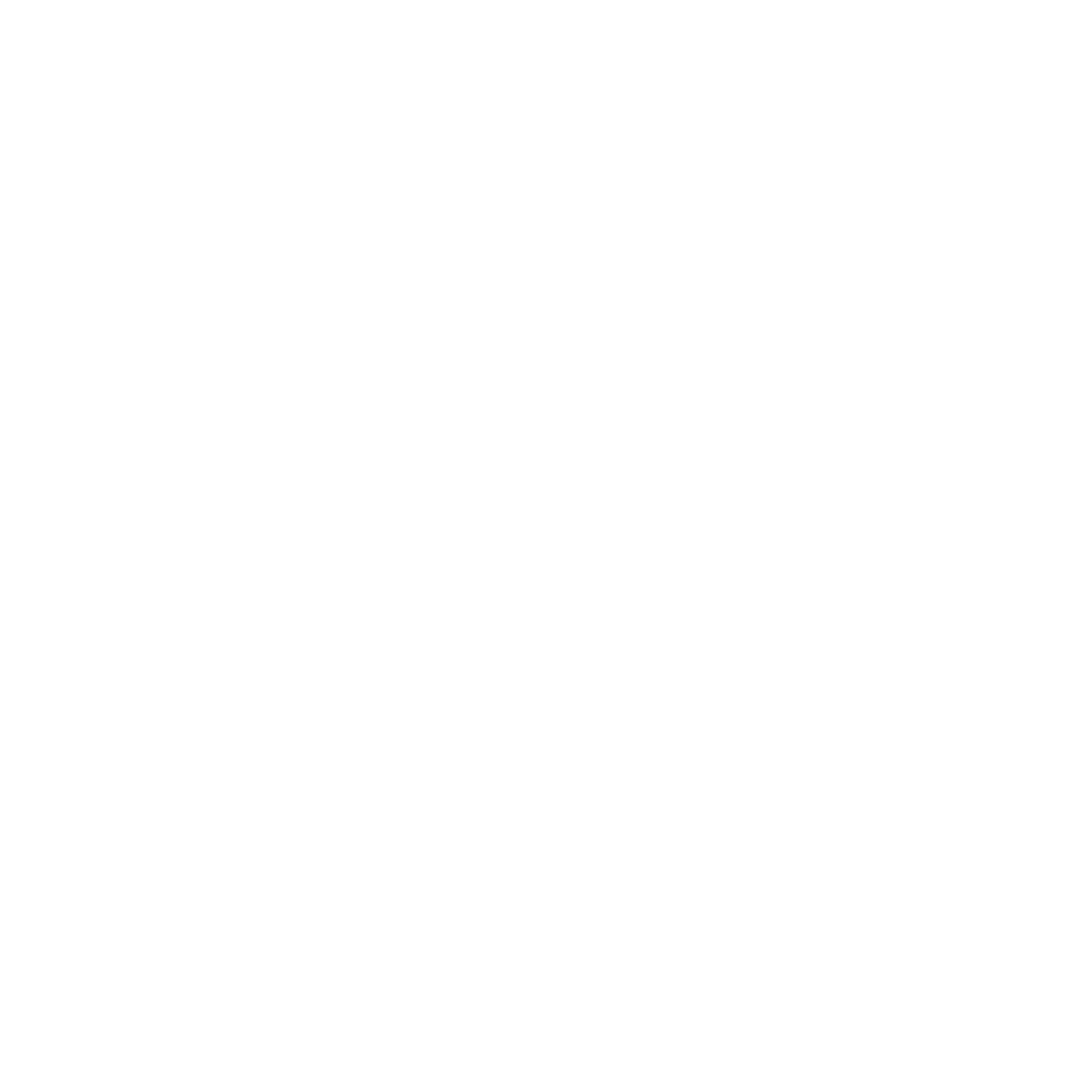 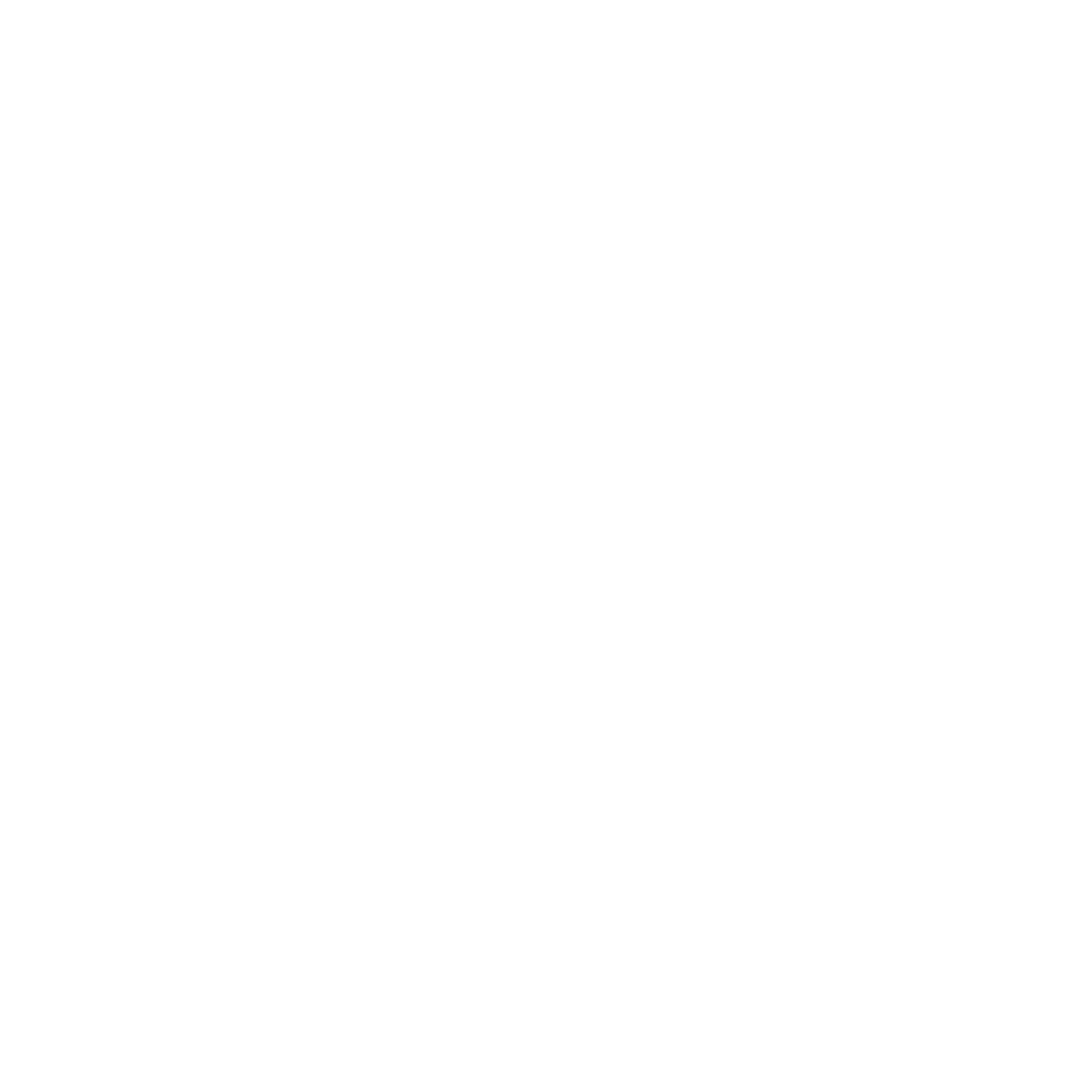 linkedin.com/company/semos-group
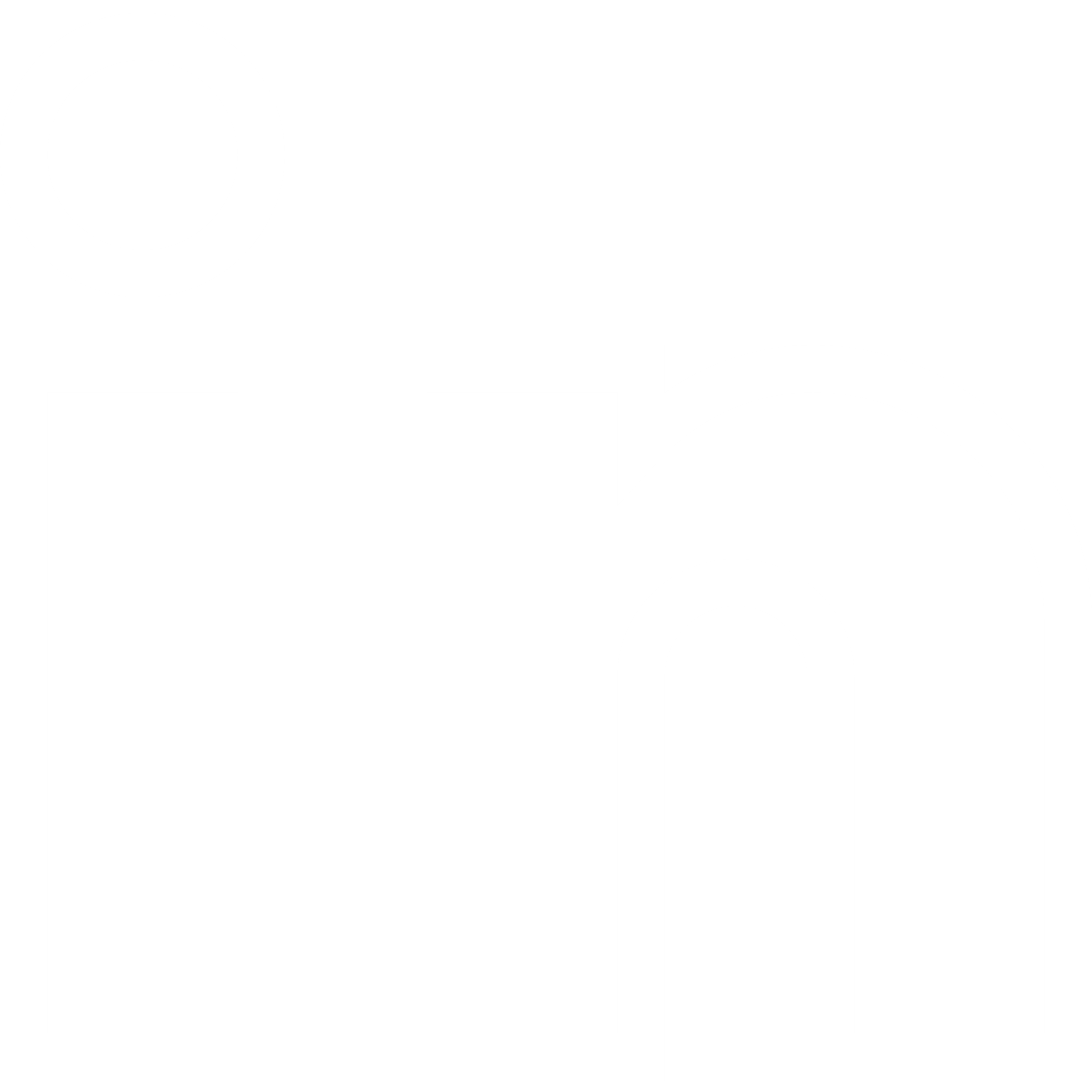